Silicon Valley ChapterAmerican Association of Individual InvestorsFinancial Planning WorkshopsInvesting … Part 1
Website: www.siliconvalleyaaii.org
Email: dstikes.svaaii@gmail.com
Disclaimer
The AAII Silicon Valley Chapter and its directors offer their social media and website pages for educational purposes only. 
The opinions expressed here are not necessarily those of AAII or the AAII Silicon Valley Chapter, whose only intent is to provide a background for understanding investment, personal finance and wealth management theory and practice. 
Nothing on these sites should be considered solicitations or offers to buy or sell any financial instrument or specific trading advice for individuals.
2
Silicon Valley ChapterAmerican Association of Individual Investors
Please check us out!
Chapter website: www.siliconvalleyaaii.org 
Meetups: www.meetup.com/AAII-Silicon-Valley-Meetup
Facebook: www.facebook.com/sv.aa
YouTube Channel
       www.youtube.comchannelUC4GepcU8lzx8rZMaWNBeJtA
AAII National website: www.aaii.com
My email address: dstikes.svaaii@gmail.com
3
Our Next Eventand Special Interest Group Webcasts
Taxes
Saturday November 12th at 9:00am; webcast only
Investing Discussion Group
Lynn Gillette: Fourth Monday of each month at 6:30pm 
Computerized-Mechanical Investing Group
Bill Paseman, Don Mauer: First Thursday of each month at 6:30pm
Financial Planning Discussion Group
Debra Stikes: Second Wednesday of each month at 6:30pm
4
Financial Planning Workshops
We cover a full range of topics in the cycle: 
Financial Planning … The Big Picture
Investing I: Modern Portfolio Theory, Building a diversified portfolio
Investing II: Efficient Market Hypothesis; Can you beat the market?
Taxes: TRJA, SECURE Act, Tax diversification, Asset location, QCDs
Retirement Planning I: Tax-advantaged plans, RMDs
Retirement Planning II: Safe withdrawal rates, Bengen’s 4% rule
Risk Management/Insurance: Annuities, Long-term care, Litigation
Social Security and Medicare: Claiming strategies, Medicare traps
Estate Planning: Probate, Executor/trustee duties, Philanthropy
Wrap-up: Case study reviewing previous material
5
Overview for Today’s Workshop
The 5-step investing process
Asset class characteristics
Modern Portfolio Theory
Building simple multi-asset portfolios
6
The 5-Step Investing Process
Define your Personal Investor Profile
Document your Investor Policy Statement
Design your personalized portfolio
Implement your portfolio
Review and rebalance periodically
7
First know thyself !
“If you don’t know who you really are,
          the stock market is an expensive place to find out.”

Adam Smith (1722 – 1790)
8
1. The Personal Investor Profile, PIP
Who am I?
Age, Marital status, Retired, Mortgage etc.
Time horizon?
Short-term goals, long-term goals
Risk tolerance?
Eat well versus sleep well decision
Questionnaires at Schwab, Vanguard, Fidelity, etc.
Income needs?
Need to generate income, capital gains
Tax status?
FIT and SIT brackets, AMT status
9
Techniques to Control Risk
Diversification of asset classes 
Cash / Bonds / Stocks 
Domestic / International 
Tax diversification 
Taxable, tax-deferred and tax-free accounts 
Time diversification 
Dollar cost averaging 
Value averaging
10
Dollar Cost Averaging
Invest a fixed $ amount at equal periods
  Month $Amt	  SharePr      #Shares	       TotalSh   TotalVal
   	1	$1000	     $10		100		100	$1000
   	2	$1000	       $9		111		211	$1899
   	3	$1000	       $8		125		337	$2696
   	4	$1000	     $10		100		437	$4370
   	5	$1000	     $12	   	  83		520	$6240
   	6	$1000	     $11	  	  91		611	$6721
Total	$6000	  $10.00          611
Average cost of purchased shares = $6000/611 = $9.83
11
Value Averaging
Adjust balance each period to target value
Month	$Amt	SharePr	#Shares    TotalSh	TotalVal
   1	$1000	     $10		  100	        100	$1000
   2	$1100	       $9		  122	        222	$2000
   3	$1224	       $8		  153	        375	$3000
   4	  $250	     $10		    25	        400	$4000
   5	  $200	     $12	  	    17	        417	$5000
   6	$1413	     $11	  	  128	        545	$6000
Total	$5187	  $10.00	  545
Average cost of purchased shares = $5187 / 545 = $9.52
12
Typical Life Cycle Investing
13
2. The Investment Policy Statement, IPS
Outlines the general philosophy and objectives for managing the portfolio
Sets the rules and limitations
Defines the asset classes to be used and the broad asset allocation
Decision on asset location
Limits on tactical deviations for market conditions
Documents the rebalancing strategy
Spells out any prohibitions, e.g. no derivatives
14
Can you Summarize Your IPSon an Index Card?
Example: Christine Benz, Morningstar
Favor equity funds but gradually enlarge bond positions as retirement approaches
Hold cash and municipal-bond funds for near-term expenditures
Check up once a year; rebalance if asset allocation is +/-10% off target allocation 
Ten words or less: Fred Smith
Build a diversified portfolio of cheap index funds; Rebalance annually.
15
3. Design Your Personalized Portfolio
Research the asset classes defined in your IPS
Example: Which specific funds do you prefer to track   U.S. stocks?  Real estate?  Emerging market?
Lowest cost? Least tracking error?, etc.
Asset allocation
Pick an allocation to match your risk tolerance
Asset location
Decide which funds belong in which accounts
Fixed income funds in tax-deferred retirement accounts
Risky hi-growth funds in tax-free Roth accounts
Remaining funds in taxable accounts
16
Asset Location: Traditional PortfolioRebalance each account separately
17
Asset Location: Household PortfolioRebalance total portfolio
18
4. Implement Your Portfolio
Execute the trades to implement the portfolio for each account
Accounts may be at different financial institutions
Traditional IRAs and Roth IRA at Vanguard
Taxable account at Schwab, etc.
Execute all trades …
… immediately
… or Dollar cost average
… or Value average
19
5. Review and Rebalance
Follow the review strategy defined in your IPS
For a passive portfolio …
… calendar driven
… or threshold driven
For an active portfolio …
… may be necessary to monitor weekly or even daily
… execute trades as spelled out in your IPS
Have you met the return projection and risk level defined in your IPS?
20
Rebalancing Your Portfolio
Rebalancing is necessary to reduce risk
Most helpful when it is most difficult
	Opposite of “Feed the winners and starve the losers”
Periodic or calendar driven: Rebalance annually
	Rebalancing more often is not useful
Threshold or data driven: Rebalance as necessary
	Check monthly or quarterly, but only rebalance when an actual asset allocation deviates from its strategic value by more than a predetermined amount, say 10% of the strategic value.
21
Practical Aspects of Rebalancing
Use cash flows into or out of portfolio to rebalance
		e.g. monthly contributions, withdrawals, RMDs, etc.
Do not reinvest dividend distributions
		Let dividends accumulate in money market account, 	then use this to make rebalancing purchases 
Many retirement plans offer automatic rebalancing
22
Asset Classes
Fixed income
Cash and cash equivalents
Bonds
Equities
Domestic stocks
International stocks
Alternative investments
Real estate investment trusts (REITs)
Commodities
etc.
23
The Brinson Study
1986 Study by Gary Brinson et al., Updated 1991
Survey of 82 major pension funds
Contributions to variance in portfolio performance
	>91% Investment policy decisions
			i.e. deciding on asset classes and weights
	<5% Security selection within asset class
			i.e. stock picking
	<2% Market timing
24
Cash (1989-09/2022)portfoliovisualizer.com
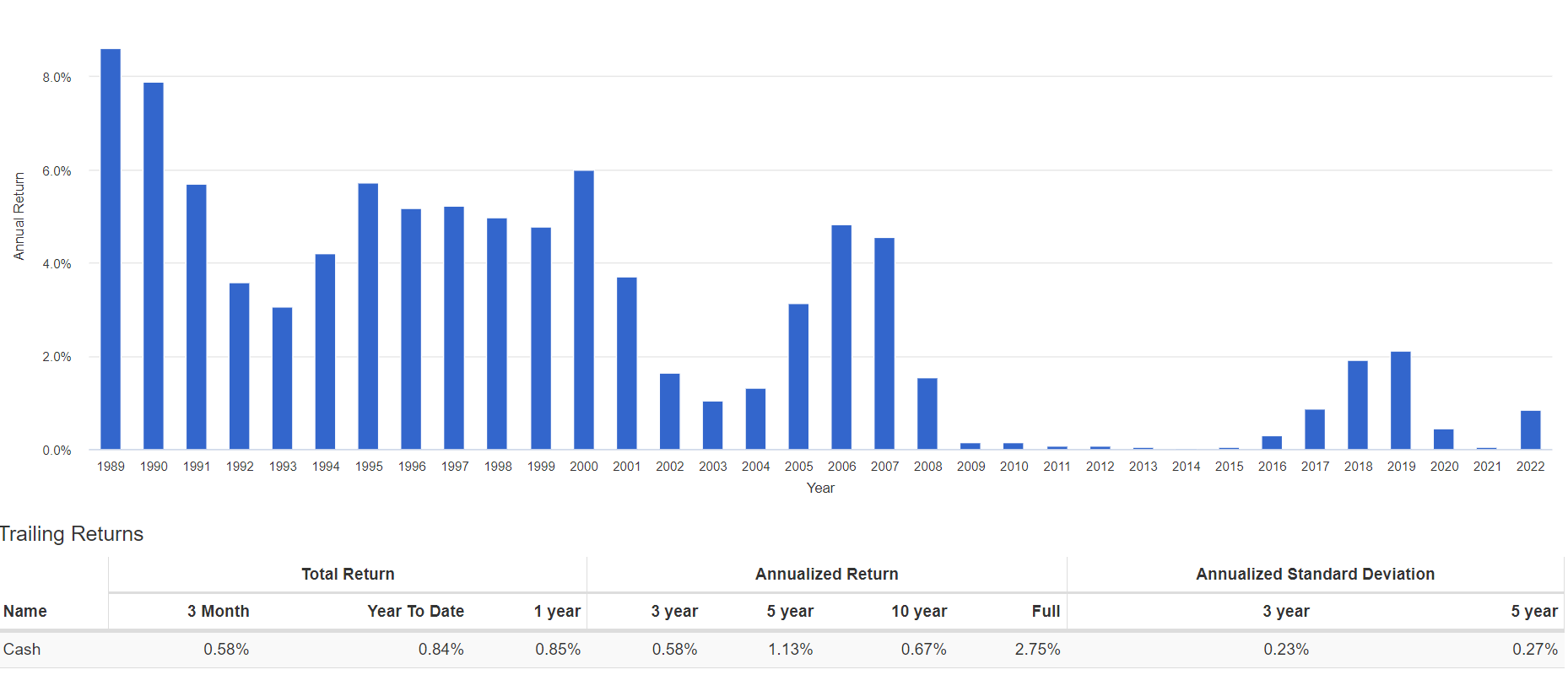 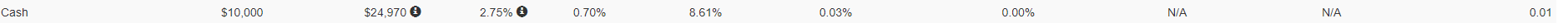 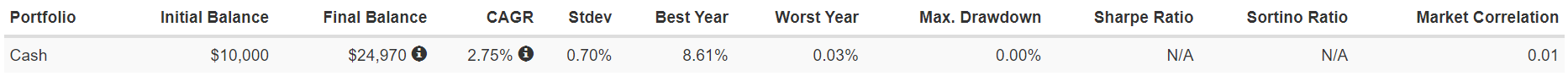 25
Characteristics for Cash and Cash Equivalents (1989-09/2022)
Low return
	Compound Annual Growth Rate = 2.75%
Low risk
	Standard deviation = 0.70%
Sharpe ratio = N/A
Best year: 8.61%  (1989)
Worst year: 0.03%  (2014)
Number of down years: 0/35
26
Total U.S. Bond Market (1989 - 09/2022)    portfoliovisualizer.com
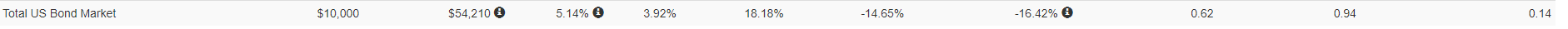 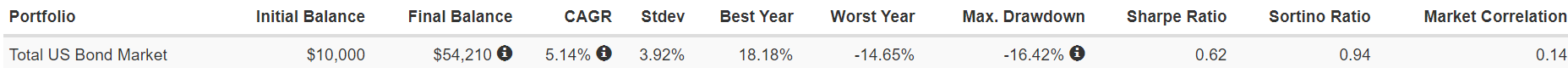 27
Characteristics for Total US Bond Market (1989-09/2022)
Higher return than cash
	Compound Annual Growth Rate = 5.14%
Higher risk
	Standard deviation = 3.92%
Sharpe ratio = 0.62
Best year:  18.18% (1995)
Worst year: -14.65% (2022) 
Number of down years: 5/35
28
Total U.S. Stock Market (1989 – 09/2022)portfoliovisualizer.com
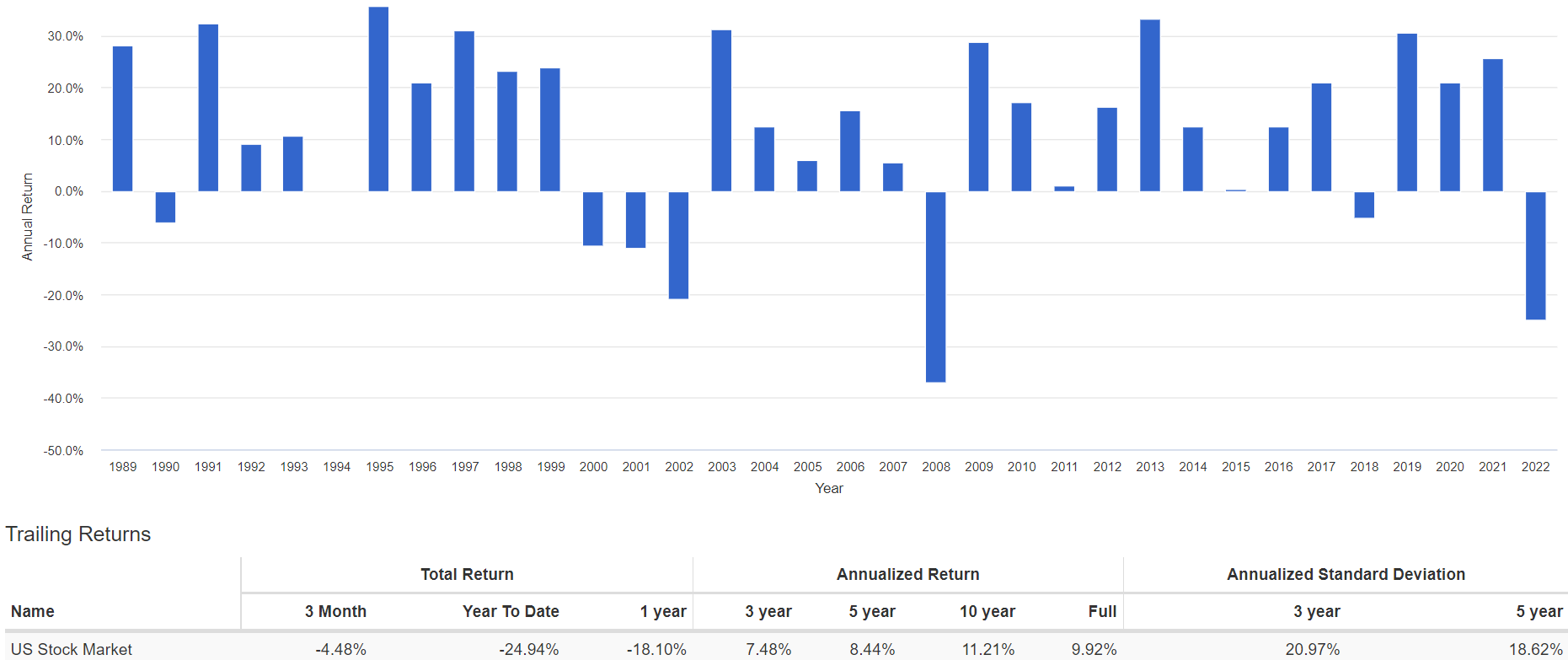 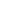 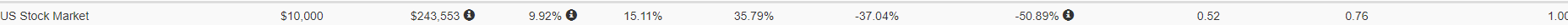 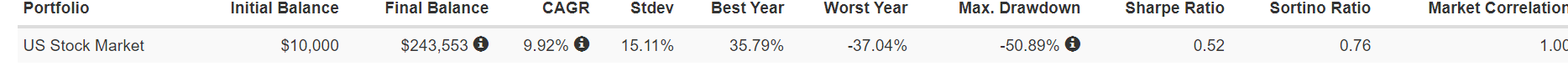 29
Characteristics for Total US Stock Market (1987-09/2021)
Higher return than cash or bonds
	Compound Annual Growth Rate = 9.92%
Significantly higher risk
	Standard deviation = 15.11%
Sharpe ratio = 0.52
Best year:  35.79%  (1995)
Worst year: -37.04%  (2008)
Number of down years: 7/35
30
Modern Portfolio Theory
Theory on how risk-averse investors can construct a portfolio to maximize the expected return for a given level of market risk

First formulated by Harry Markowitz in 1952

Further developed by Bill Sharpe et al over the next two decades
31
Many Portfolio Theories
From Muscular Portfolios by Brian Livingston
32
Risk and Return are Correlated
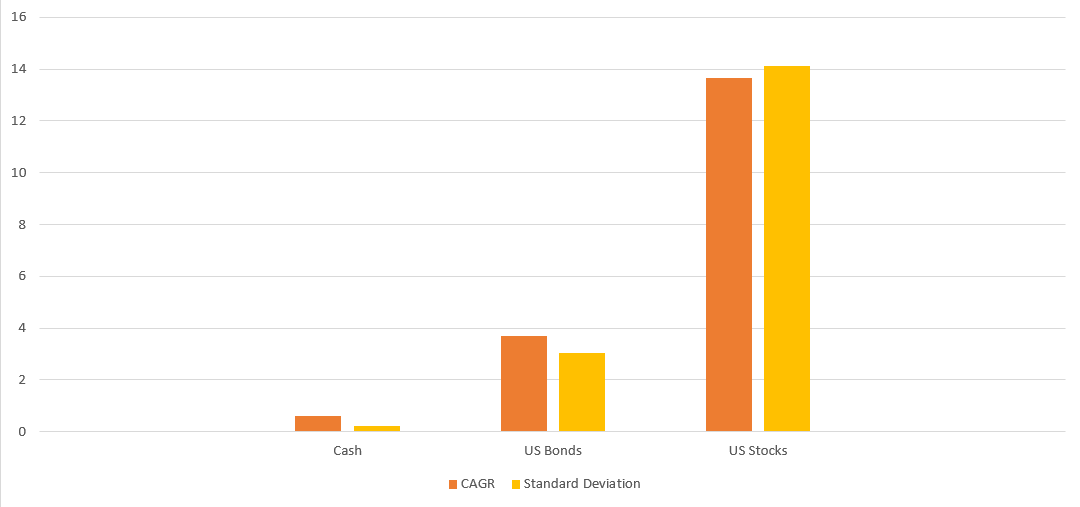 Standard Deviation (10 years )
		     T-Bills		Bonds			Stocks
33
The Third Dimension … Correlation
Total return, R
Standard deviation, S
Correlation, C
	Measures how well two assets track each other
		C = 1 for perfect tracking, i.e. zig and zag together
		C = 0 for no correlation
		C = -1 for perfect negative correlation
		    i.e. one asset zigs every time the other zags
34
Basic MPT Equations
For a portfolio, P, with 2 risky assets, A and B
	with expected total returns RA and RB,
	and standard deviations SA and SB
	and correlation CAB
	and weights WA and WB in the portfolio

RP = WA x RA  +  WB x RB

SP = SqRt{(WA x SA)^2 + (WB x SB)^2
			+ 2 x WA x SA x WB x SB x CAB}
35
Simple Portfolio with 2 Risky Assets
First asset (e.g. a bond fund)
Return = 5%
Standard deviation = 4%
Second asset (e.g. a stock fund)
Return = 10%
Standard deviation = 15%
Weights: Vary from 0, 10%, 20% … 100%
Correlation: Vary from +1.0, +0.5, 0, -0.5, -1.0
36
2 Assets: Correlation = 1.0
100%
Stocks
100%
Bonds
Standard Deviation
37
2 Assets: Correlation = 0.5
100%
Stocks
100%
Bonds
Standard Deviation
38
2 Assets: Correlation = 0
100%
Stocks
100%
Bonds
Standard Deviation
39
2 Assets: Correlation = -0.5
100% Stocks
100%
Bonds
Standard Deviation
40
2 Assets: Correlation = -1.0
100%
Stocks
100%
Bonds
Standard Deviation
41
How Well Does MPT Work in Practice?
Let’s look at simple portfolios comprising the total US bond and stock funds we examined earlier
Portfolio 1
90% Total US bond fund
10% Total US stock fund
Portfolio 2
30% Total US bond fund
70% Total US stock fund
42
Simple 2-Asset Portfolio 190% Bond Market + 10% Stock Market
25%
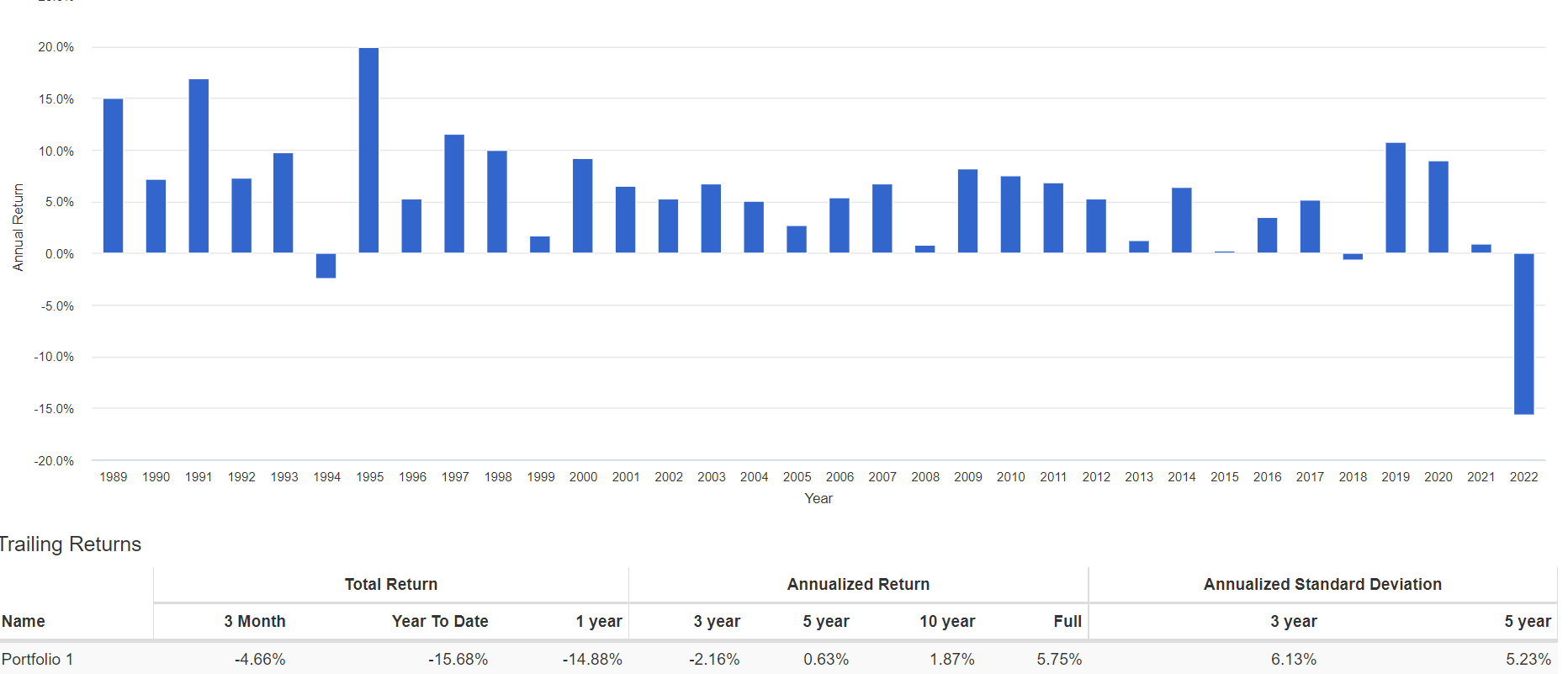 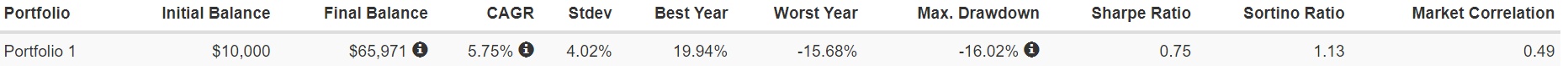 43
Simple 2-Asset Portfolio 230% Bond Market + 70% Stock Market
30%
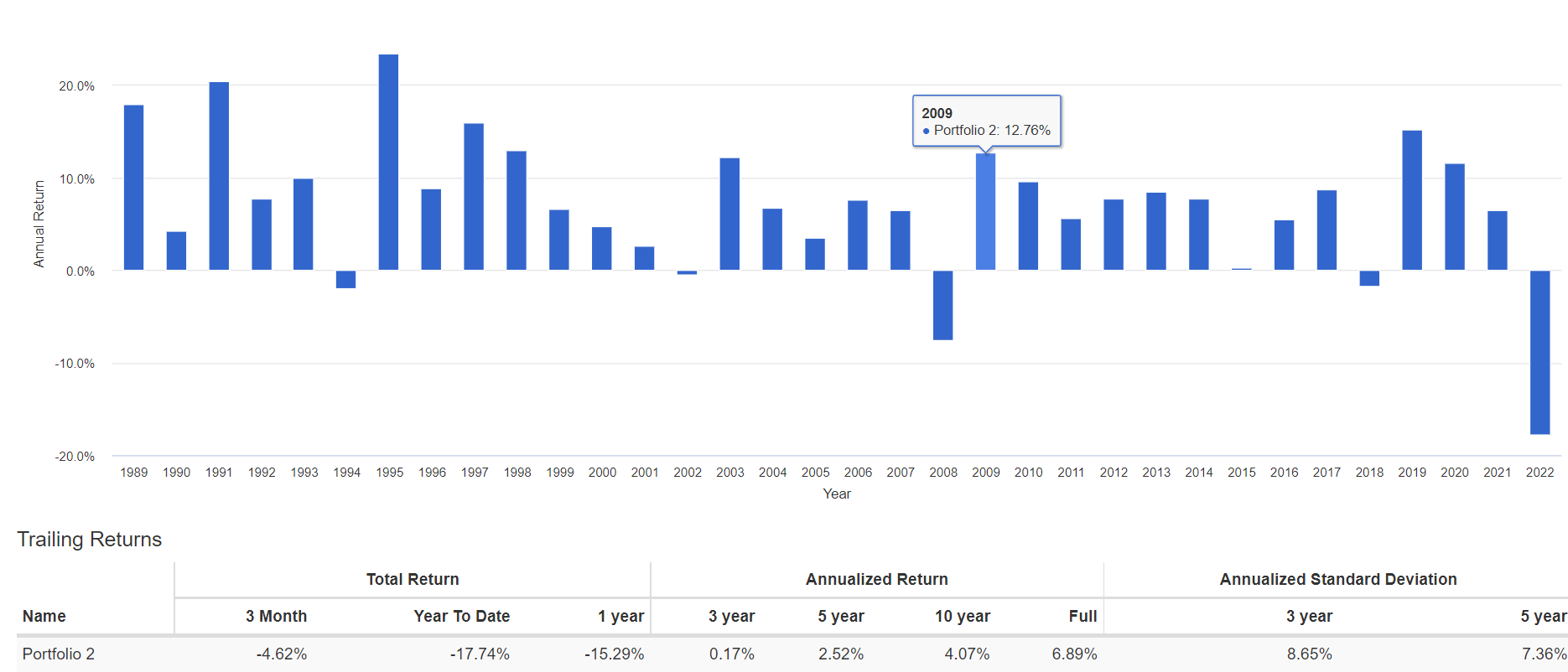 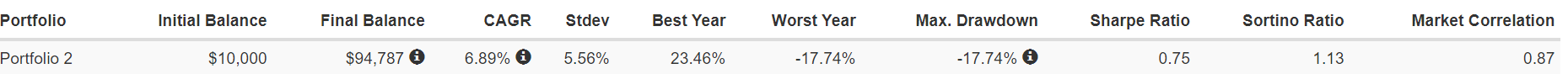 44
Characteristic data for Simple 2-Asset Portfolios (1989 – 9/2022)
45
How Can We Diversify Further?
Replace Total US bond fund
	     with short-term and intermediate term bonds
Replace Total US stock fund
	     with large/small cap, value/growth index funds
Add real estate index, commodity index funds
Add international index funds
Developed markets, emerging markets
46
The Callan Periodic Tableof Investment Returns
47
Correlations of Major Asset ClassesPortfolio Visualizer 9/1/09 – 8/31/19
48
The Vanguard “Lazy Portfolios”
49
To Keep It Really Simple!One-Fund Solutions
Vanguard Life Strategy Funds
						Fixed Income	   Equities
						U.S.	Intl.	U.S.	Intl.
VASIX Income Fund			56%	24%	12%	  8%
VSCGX Conservative Growth Fund	42%	18%	24%	16%
VSMGX Moderate Growth Fund	28%	12%	36%	24%
VASGX Growth Fund			14%	  6%	48%	32%

Target Date Funds: 2020, 2025, 2030 … 2055
Vanguard, Fidelity, T Rowe Price, etc.
50
Rick Ferri’s 6 Rules for Disciplined Investing
Have a long-term investment philosophy.
Form a prudent asset allocation based on this philosophy.
Select low-cost funds to represent asset classes in the allocation.
Maintain this portfolio through all market conditions.
Don’t change the asset allocation due to recent market activity.
Don’t hold back on new investments while waiting for market clarity.
51
To Probe Further
Making Sense of Investment Risk, Paul Merriman, AAII Journal, March 2020 
Rebalancing: A Sound Strategy for Limiting Risk, Vanguard, June 2019
Global Equity Investing, The Benefits of Diversification and Sizing Your Allocation, Vanguard, February 2019
The Importance of Diversification in Retirement Portfolios, Craig Israelsen, AAII Journal, April 2015
Portfolio Selection, Harry Markowitz, Journal of Finance, 1952
A Random Walk Down Wall Street, Burton Malkiel, Norton & Co.
Winning the Loser’s Game, Charles Ellis, McGraw-Hill
Investing at Level 3, James Cloonan, AAII
52
Useful Websites
http://aaii.com  Broad selection of investing material
http://siliconvalleyaaii.org  Previous presentations on various topics
https://sccld.org/resources/business/    Business & Money
	Morningstar Research Center, S&P’s NetAdvantage, Value Line
https://portfoliovisualizer.com  Free access to a wide selection of tools
https://vanguard.com	    https://fidelity.com	https://schwab.com
http://scallan.com  Callan chart
http://bogleheads.org  Interesting blog
https://obliviousinvestor.com/index-funds/  Mike Piper blog
https://rickferri.com/investment-philosophy/  Rick Ferri blog
https:/muscularportfolios.com Brian Livingston
53
54